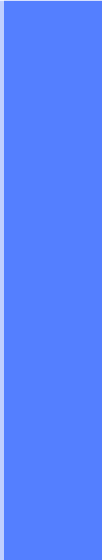 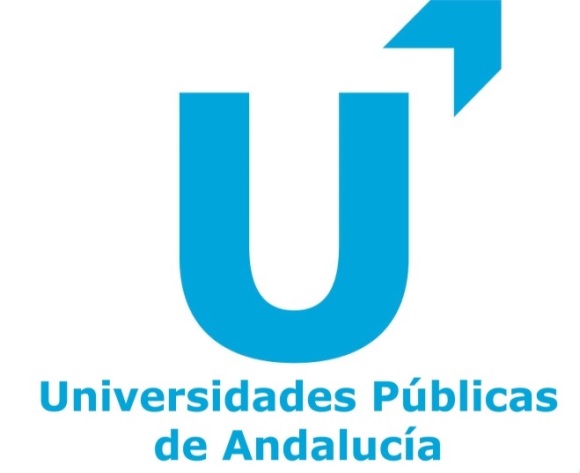 PREINSCRIPCIÓN
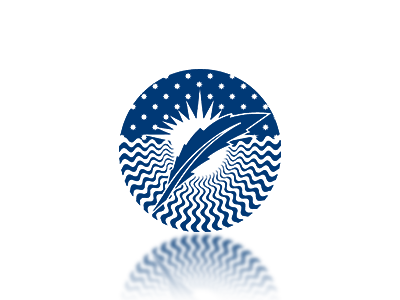 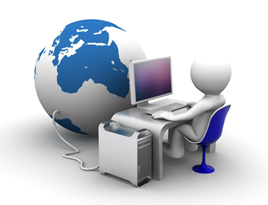 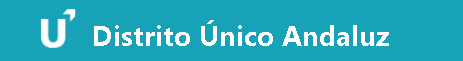 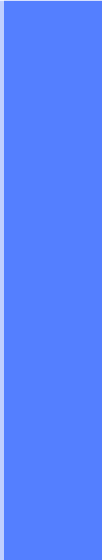 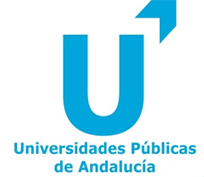 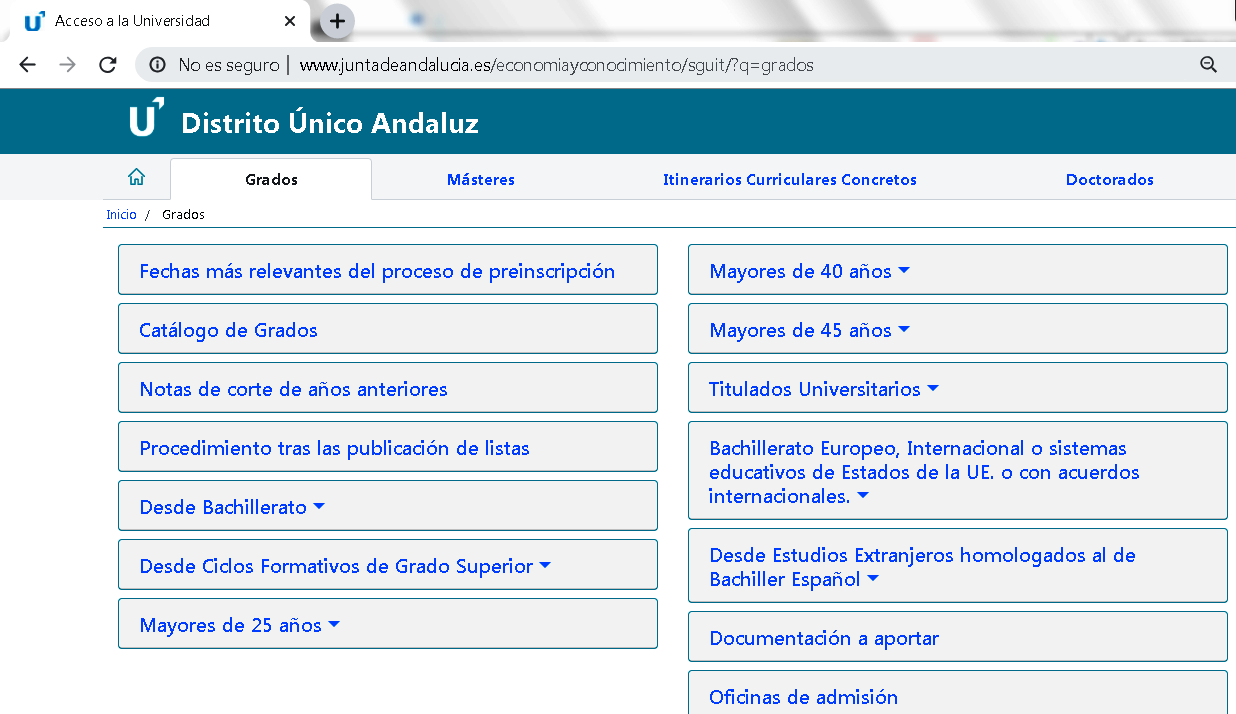 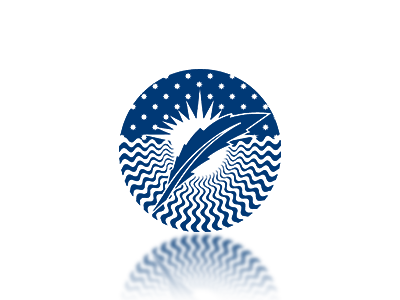 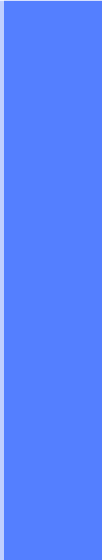 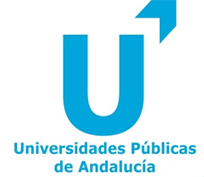 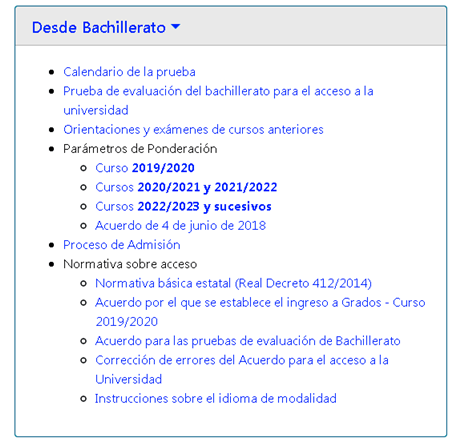 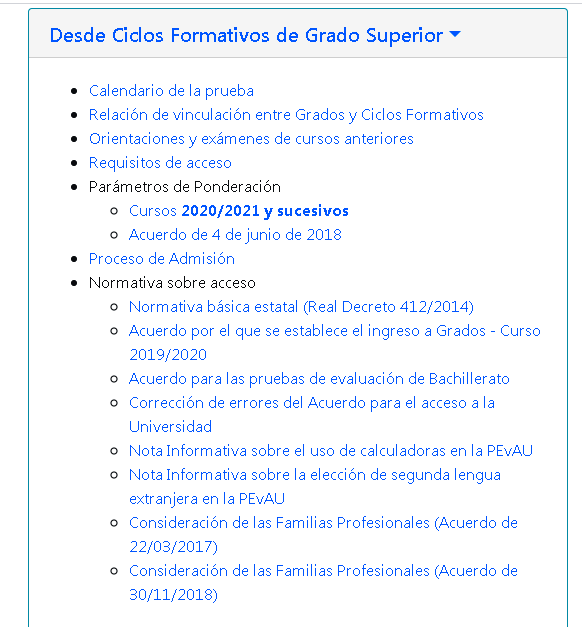 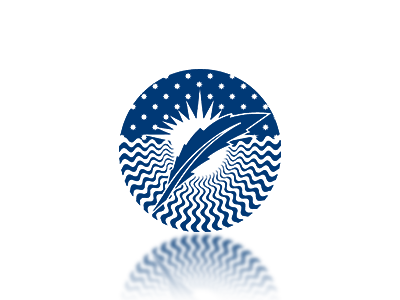 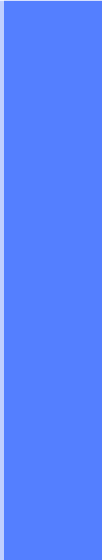 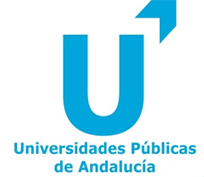 NOVEDADES  2020
Solicitud del 25 de  junio al 3 de julio (a las 12 de la mañana)
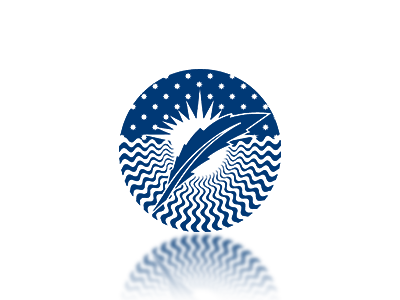 Sólo 3 adjudicaciones.  9, 20 y 27 de julio
Plazo de alegaciones o reclamaciones: 3 días hábiles
Lista de resultas: Todos los lunes, del 7 al 28 de septiembre (ambos incluidos).
Los título de Técnico Superior  deberán haberlo abonado al 10 de julio. (md.046)
Fase Extraordinaria:
 del 22 al 25 de septiembre, y 2 adjudicaciones
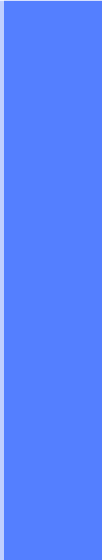 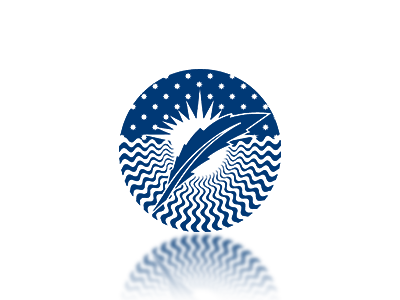 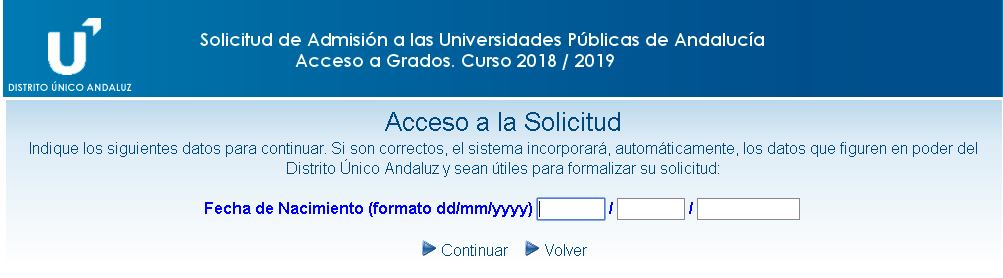 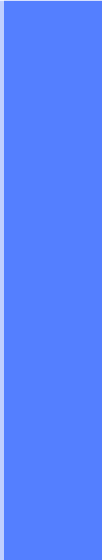 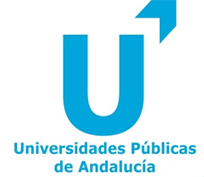 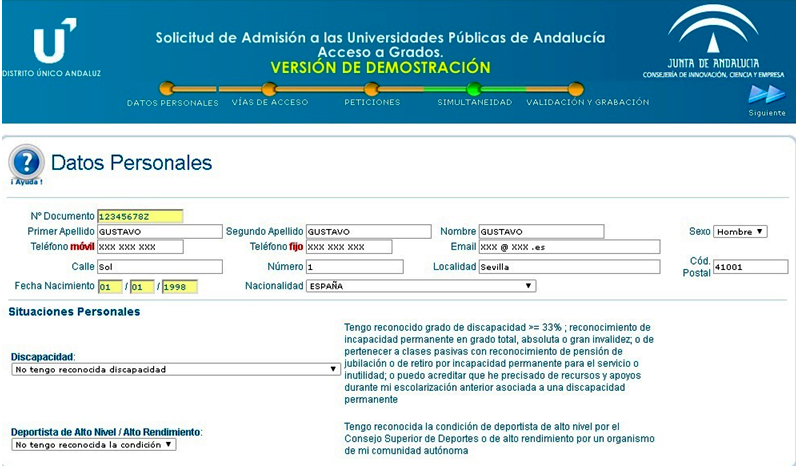 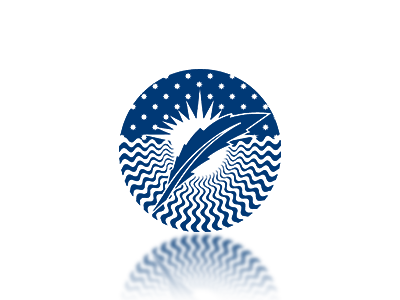 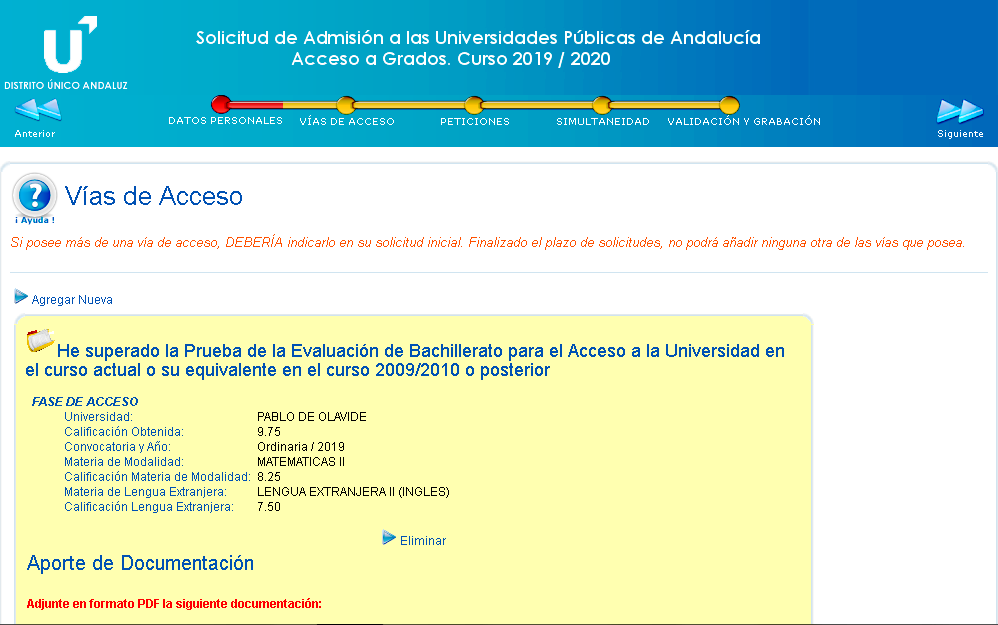 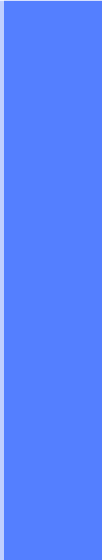 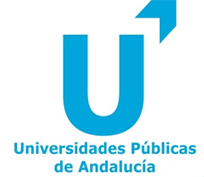 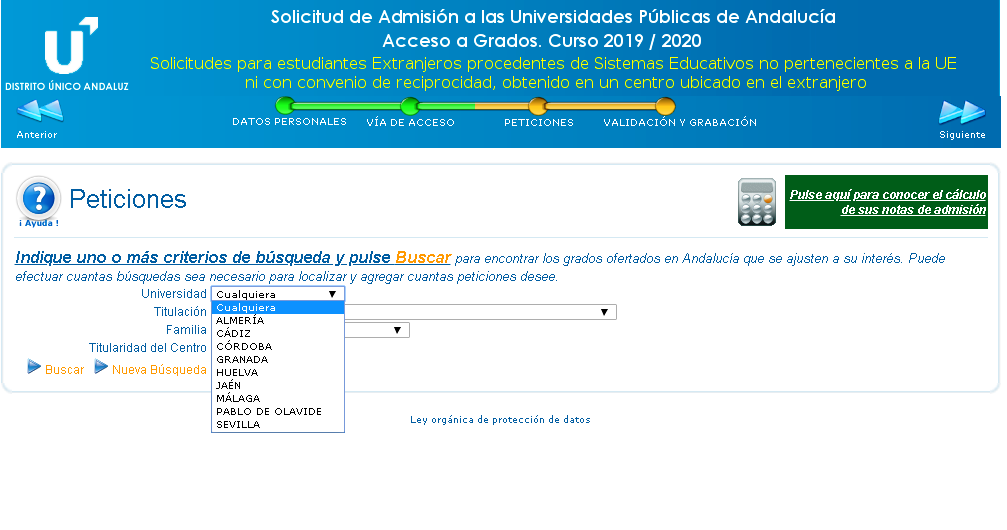 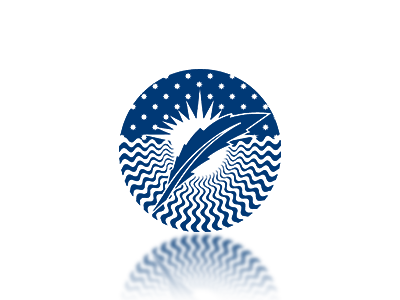 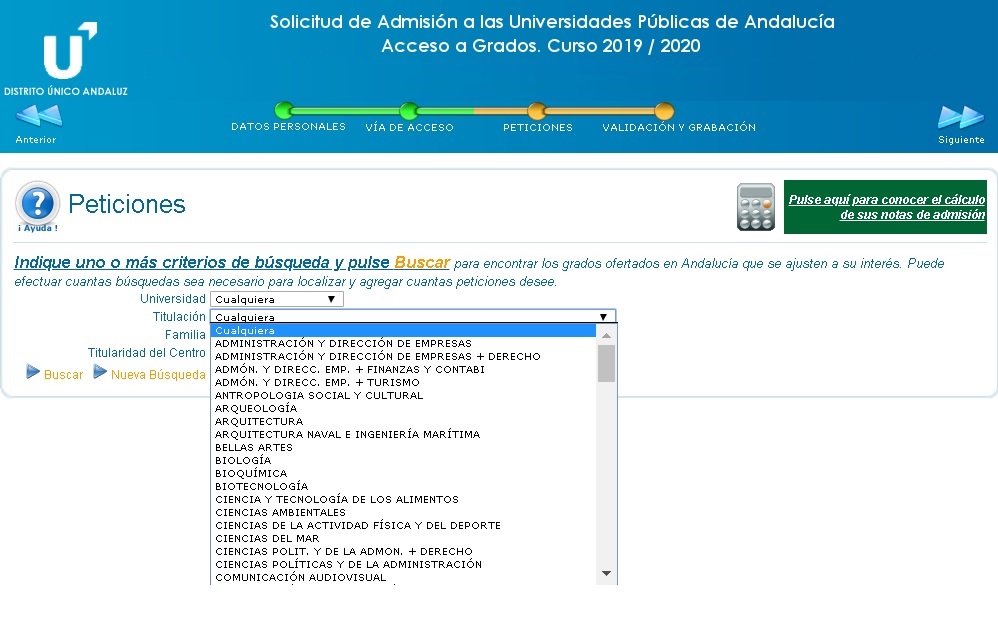 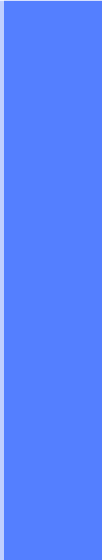 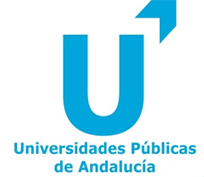 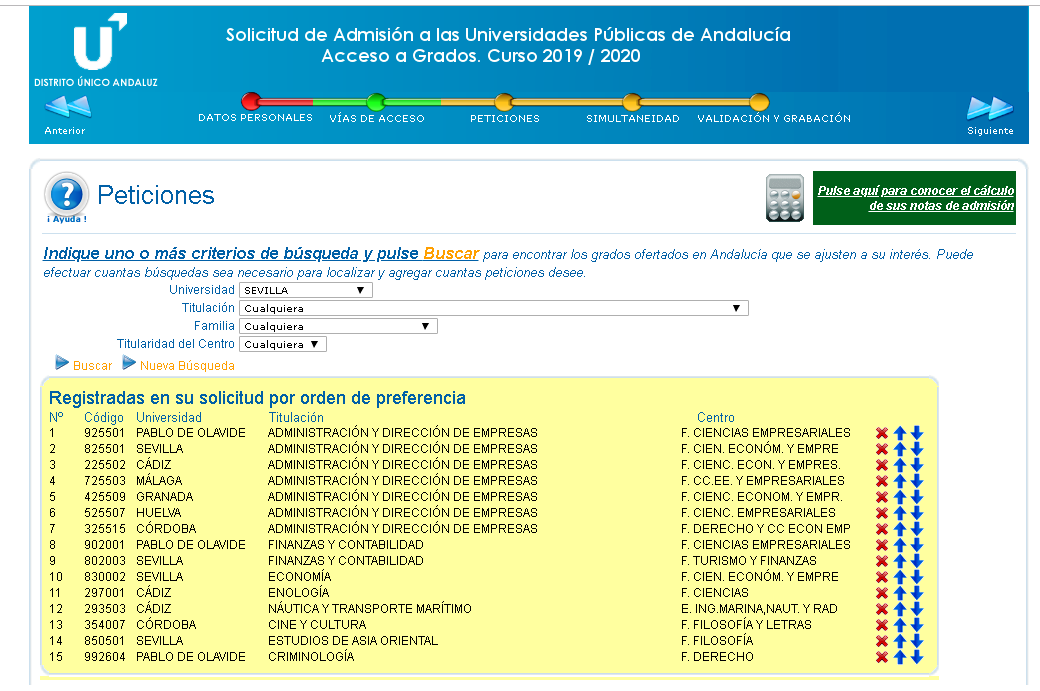 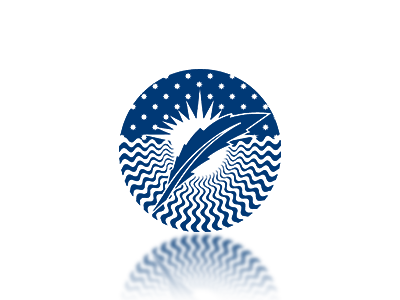 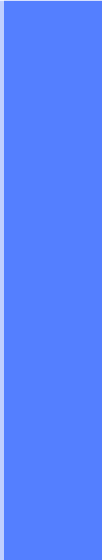 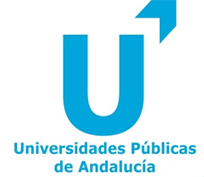 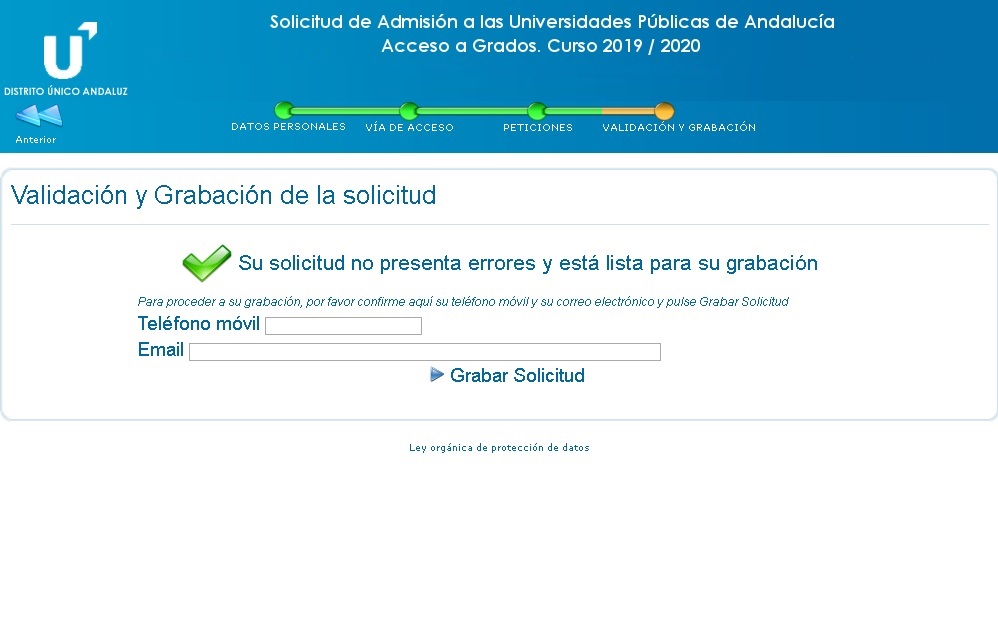 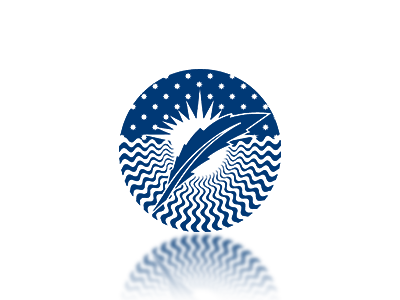 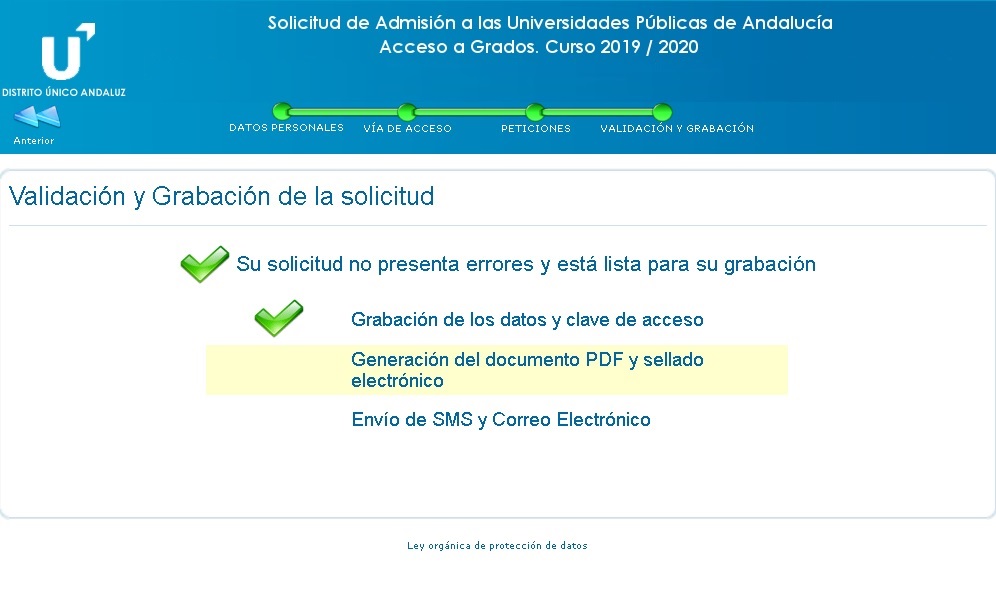 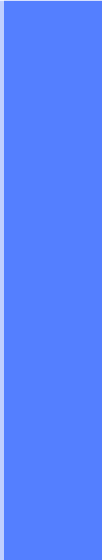 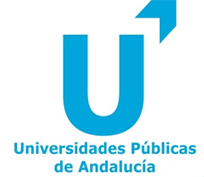 ADJUDICACIONES
1 - Si te han admitido en la  1ª OPCIÓN:   MATRíCULA
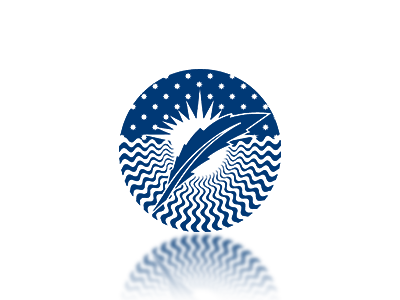 2 - Si te han admitido en la  2ª OPCIÓN  o sucesivas:

RESERVAR:  Conservas la plaza asignada hasta la siguiente adjudicación, confirmando la lista de espera para mejorar posición   

Es OBLIGATORIO RESERVAR,  o quedaras EXCLUIDO del proceso.
3 - Si no te han asignado ninguna titulación, DEBES  INDICAR  que deseas permanecer en lista de espera de cada una de las titulaciones que te interesen.


4 – Finalizado el plazo NO se puede modificar el orden, ni incluir nuevos estudios.  SI desistir de lo solicitado.
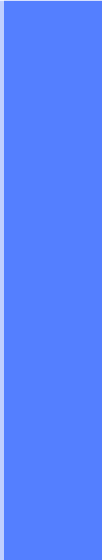 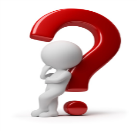 NOTA DE CORTE
- NO se establece a priori- Es la nota del último estudiante admitido el año anterior- Solo sirve para conocer la demanda del estudio- Varía según plazas ofertadas, solicitudes, nivel PEvAU.....- Solicita TODOS los Grados que quieras por  orden de PREFERENCIA, SIN limitación alguna (Ni en número, ramas, opción, etc..)
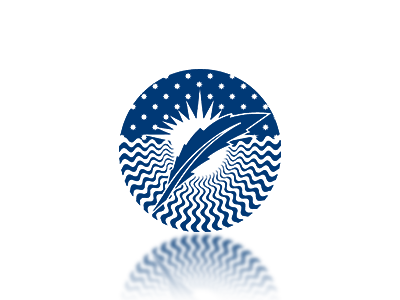 NO USES EL MÓVIL

  
MEJOR ORDENADOR o  PORTÁTIL    
  (no verás las ventanas emergentes,  advertencias y avisos)
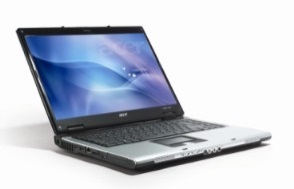 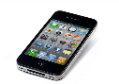 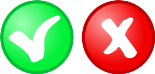 Muchas gracias !!
Información al EstudianteUnidad de Orientación y Acceso Contáctanos:  www.upo.es ~  Tika web  Teléfono 954 34 93 00